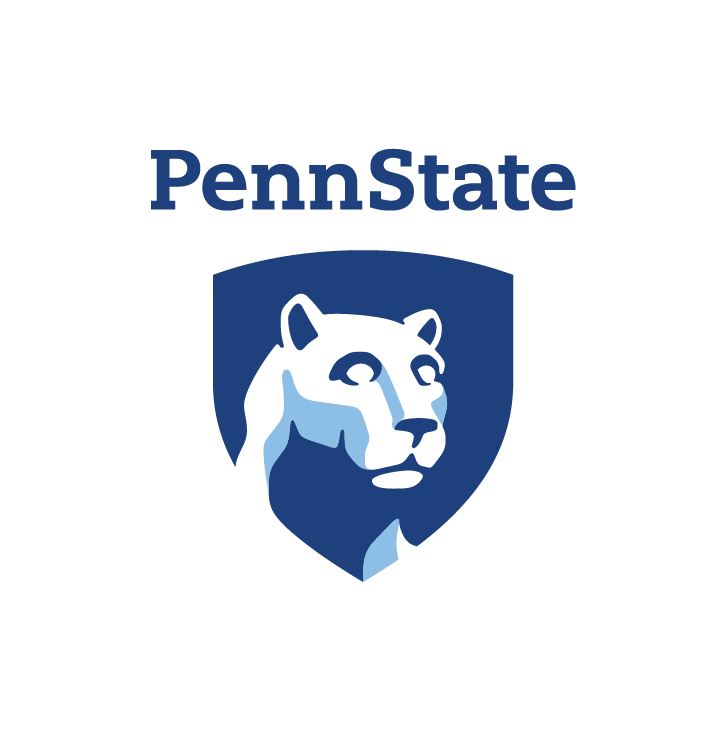 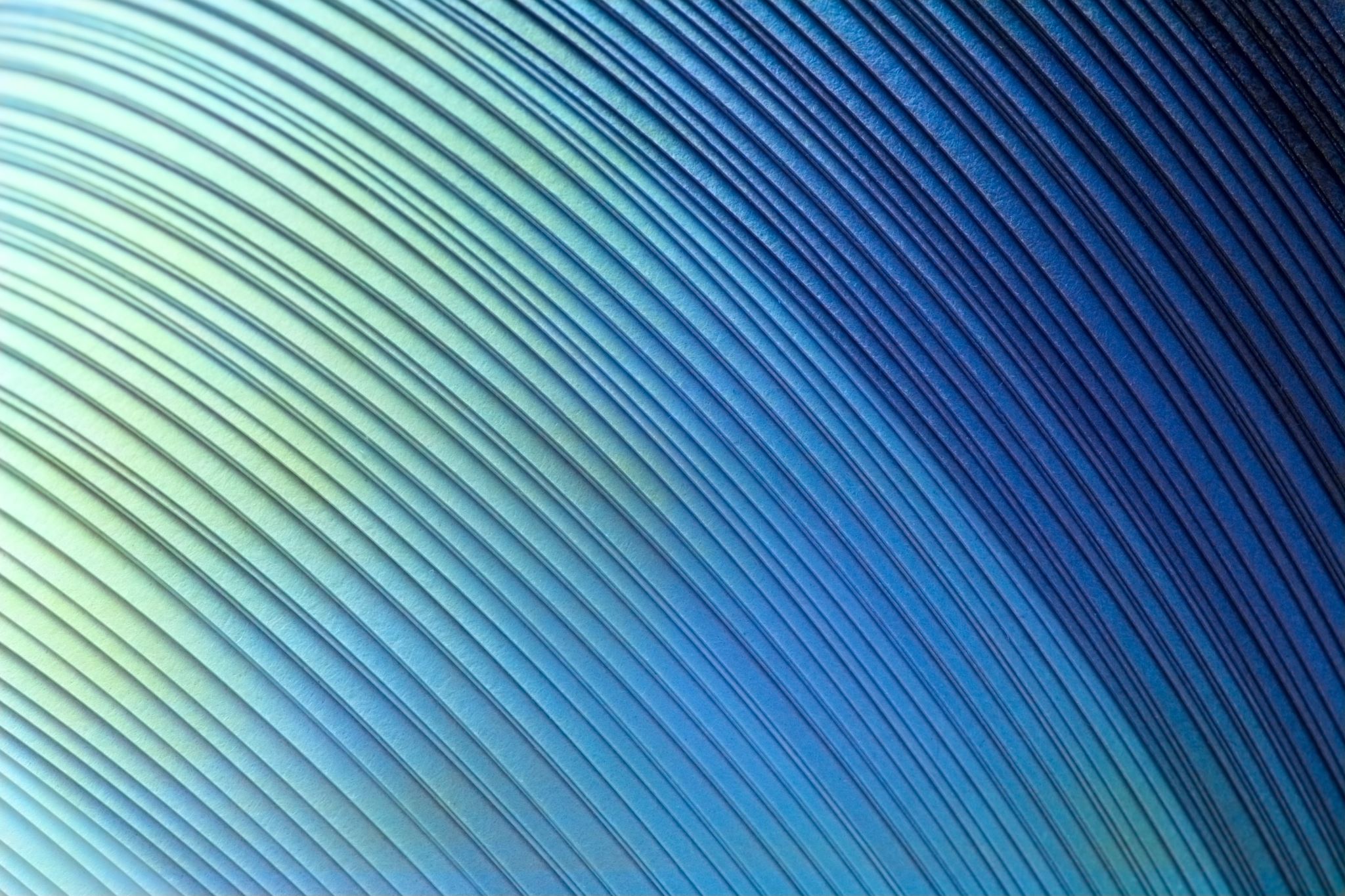 Relating Polarimetric Radar Measurements to QLCS Cold Pool Properties & Damage Potential
Anna VanAlstine and Matthew R. Kumjian
Department of Meteorology & Atmospheric Science, The Pennsylvania State University
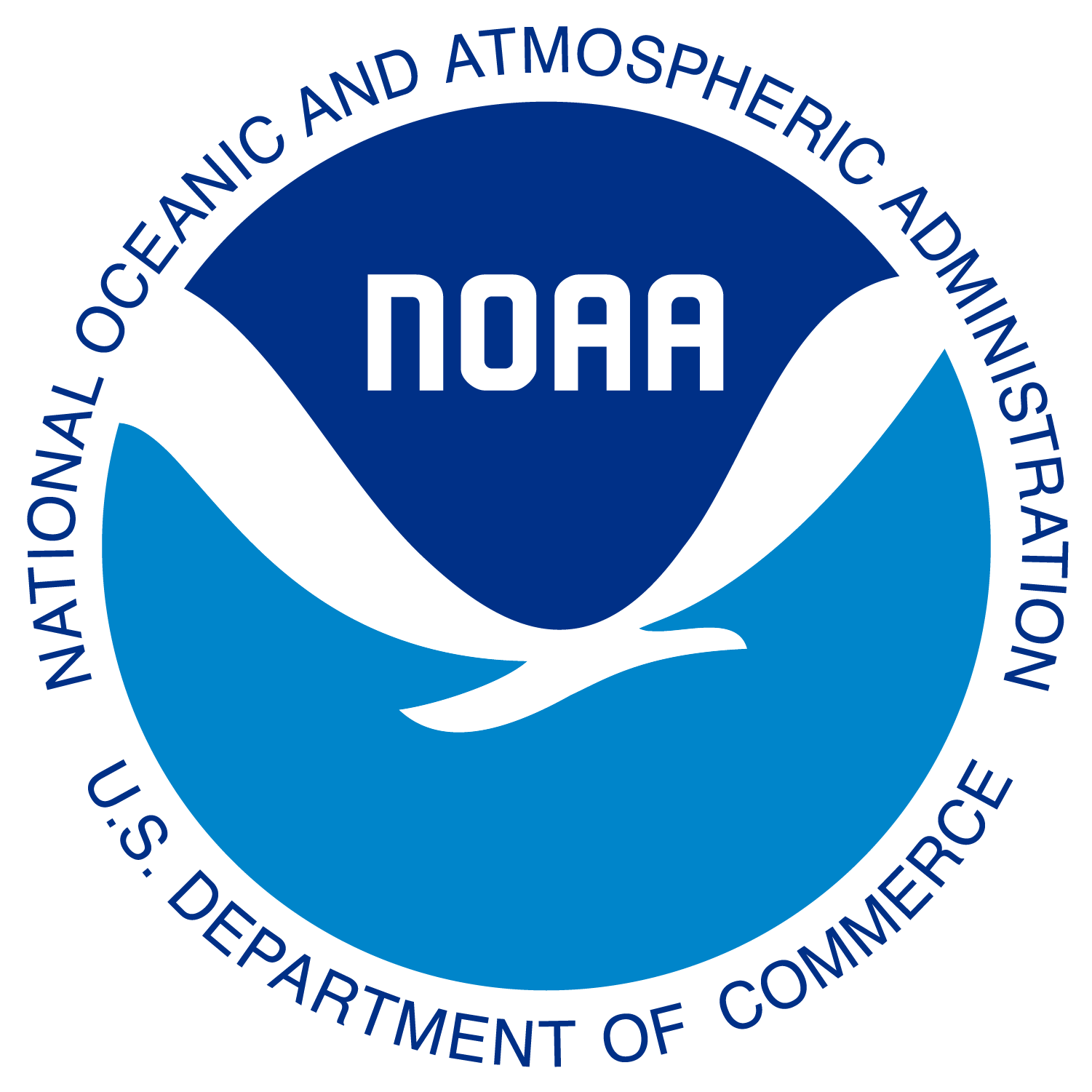 Funding from:
 NOAA/VORTEX-USA Award NA21OAR4590151
Specific Attenuation As Proxy For Cold Pool Strength
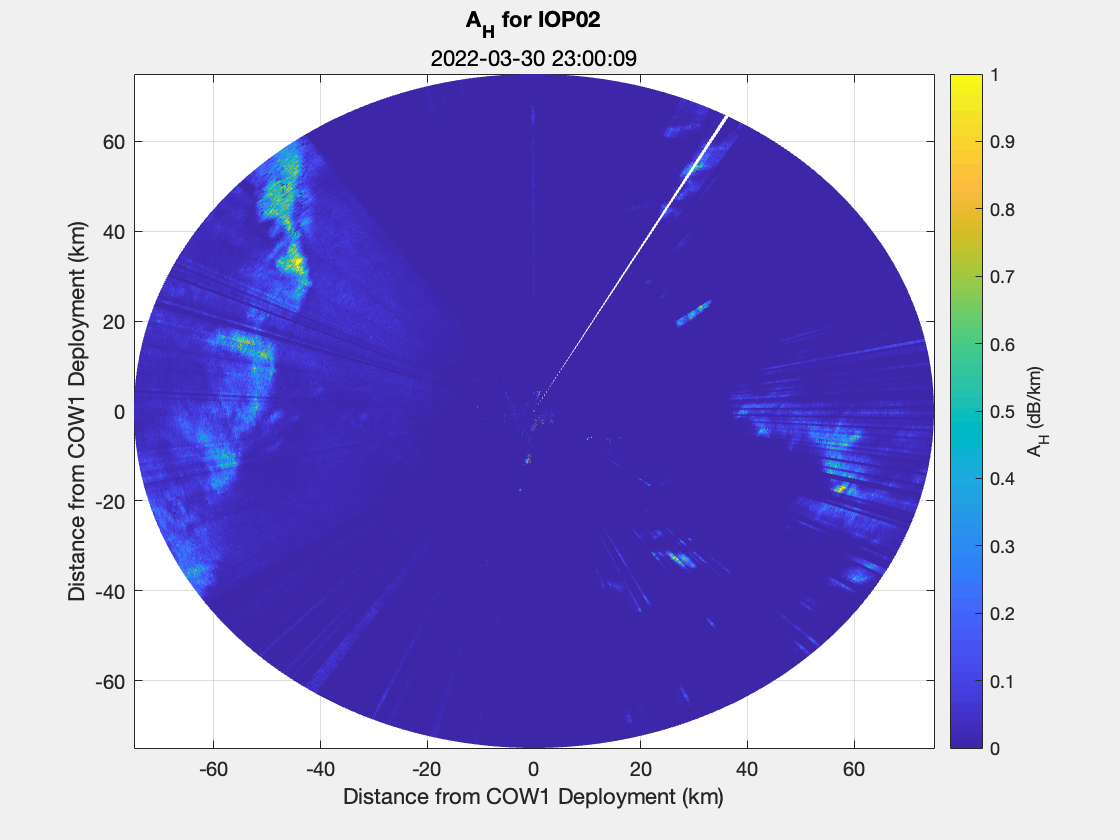 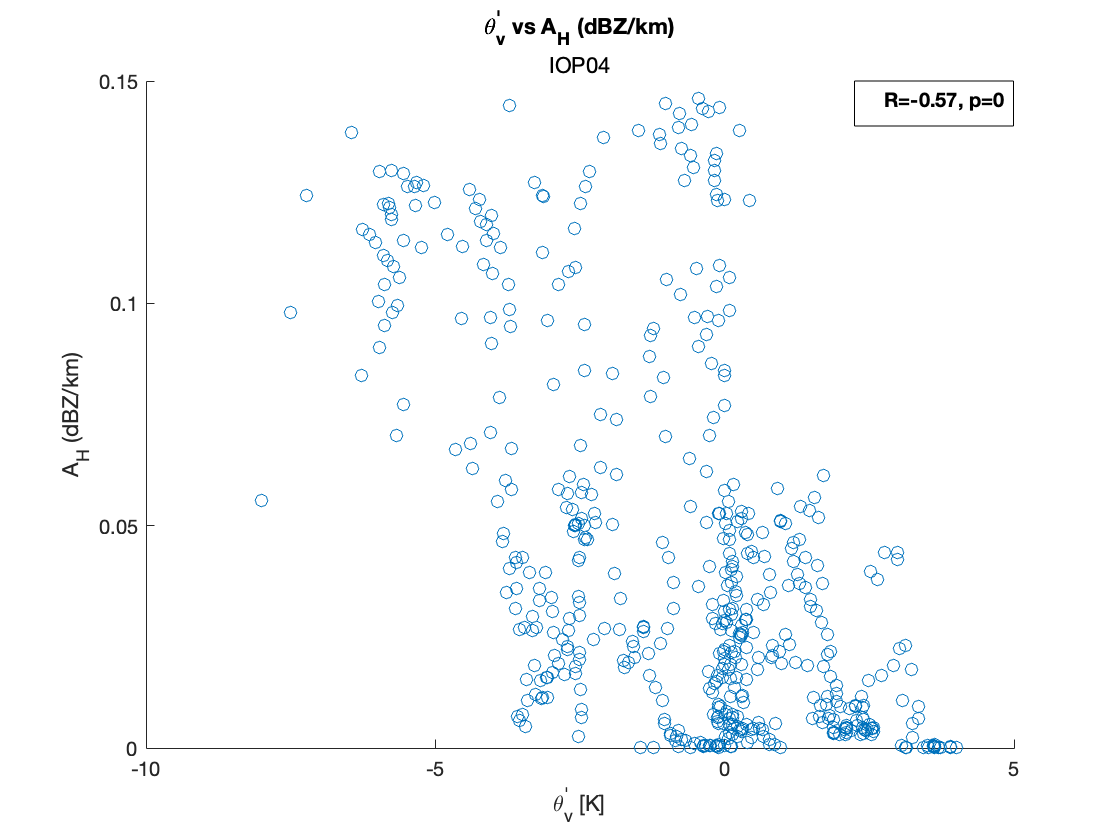 AH – ZDR Separation Vector
Radar-estimated AH – ZDR enhancement region separation vector correlated with mean storm-relative winds over the lowest few km, analogous to the Loeffler & Kumjian (2018) ZDR – KDP separation vector.
AH and Damage Potential
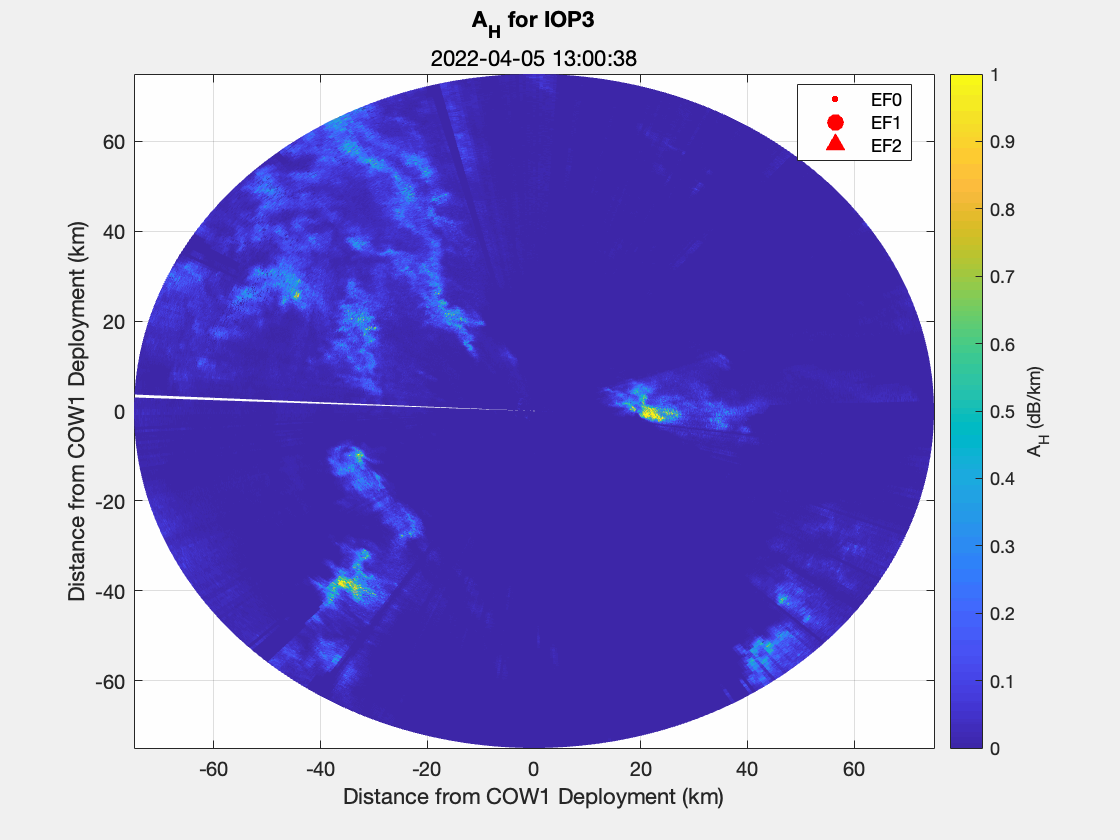 Both the AH field and the AH-ZDR enhancement region separation vector are related to sources of horizontal vorticity:
 environmental horizontal vorticity associated with vertical wind shear
baroclinic vorticity generation along the gust front
These radar-based metrics could indicate favorable conditions for tornado development, providing advance notice.
Future work to include analysis of variations in time and space of separation vectors for all IOPs.